CÁC SỐ 6, 7, 8, 9, 10
( TIẾT 3)
Ôn bài cũ:
a. Đọc các số từ 0 đến 10
b. Đọc các số từ 10 đến 0
Tiết 3
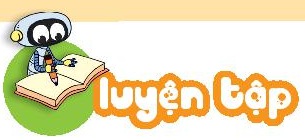 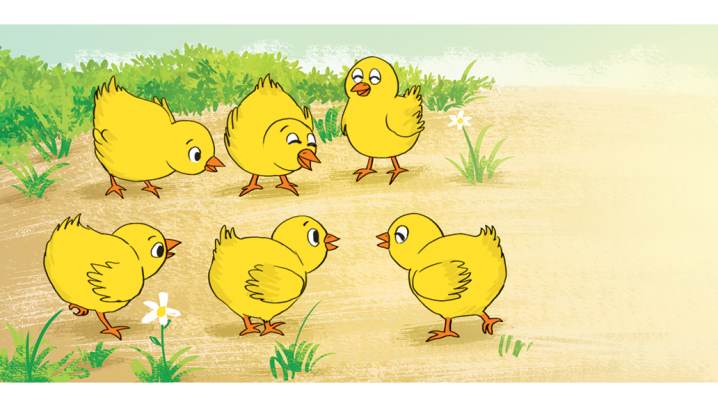 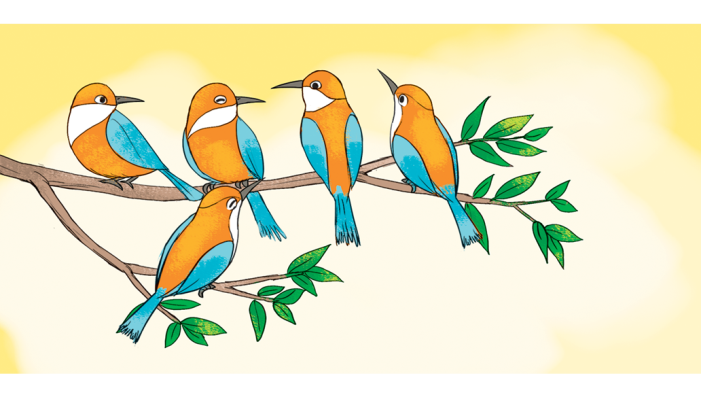 6
6
8
8
1
Chọn số thích hợp với số con vật.
5
7
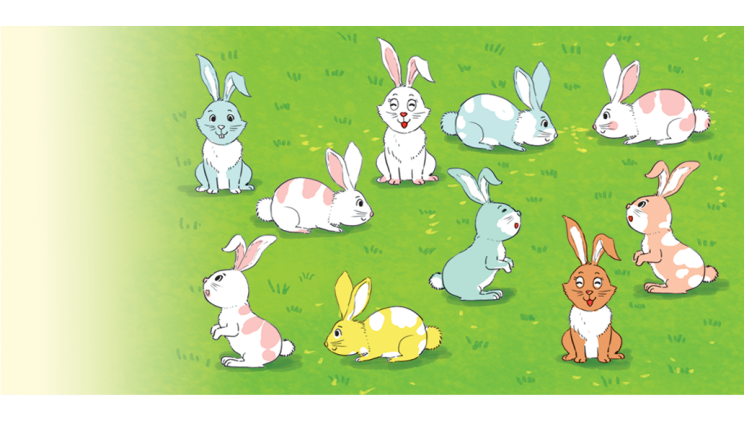 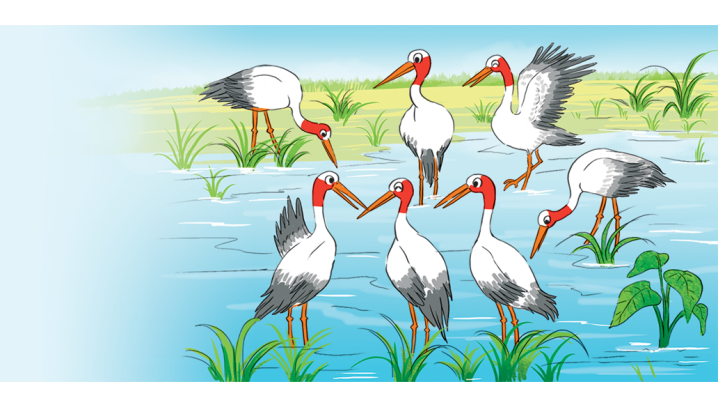 8
6
9
8
10
7
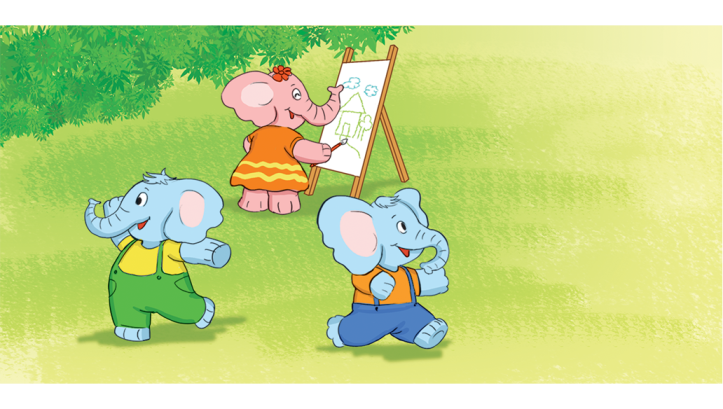 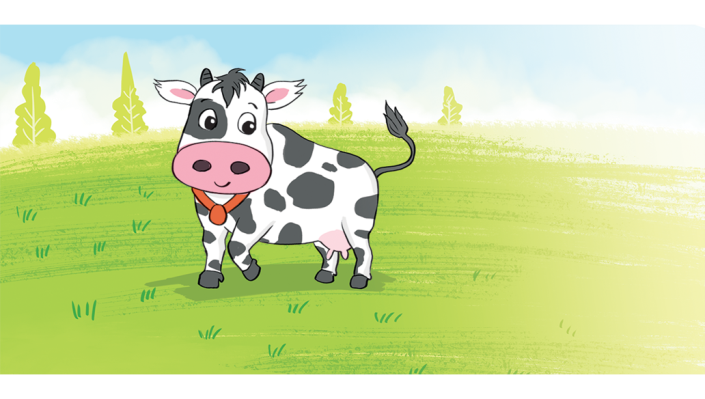 3
3
1
1
2
2
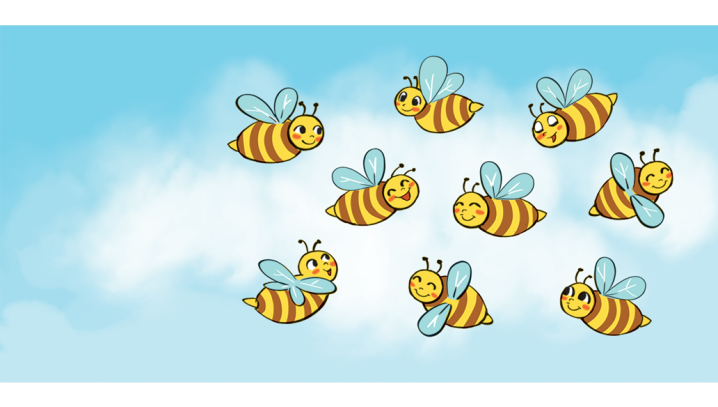 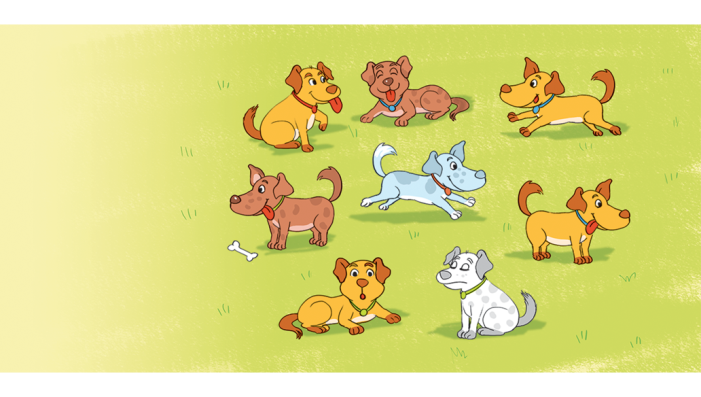 7
8
10
9
8
9
Tiết 3
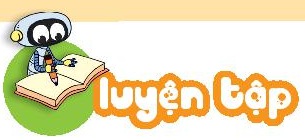 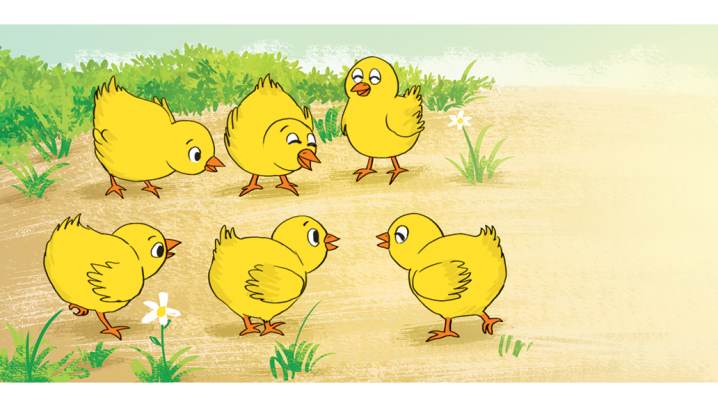 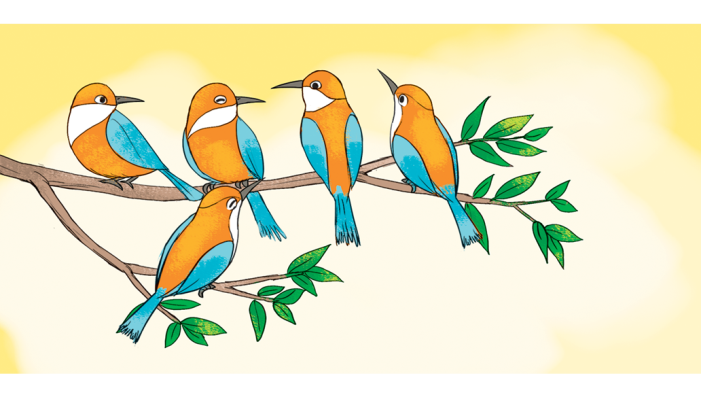 6
6
8
8
7
5
Tiết 3
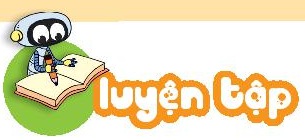 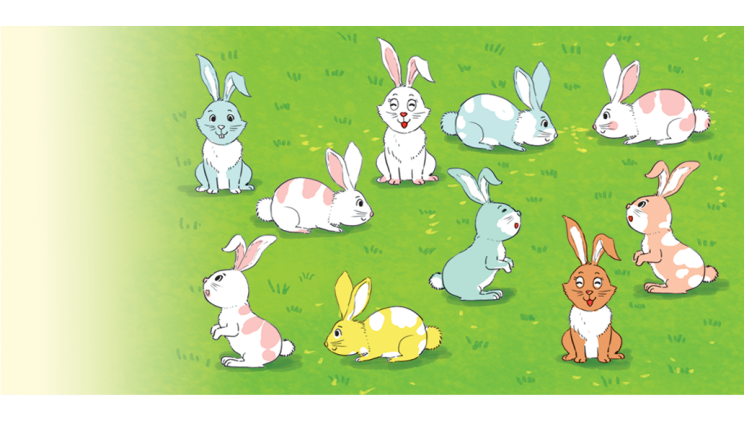 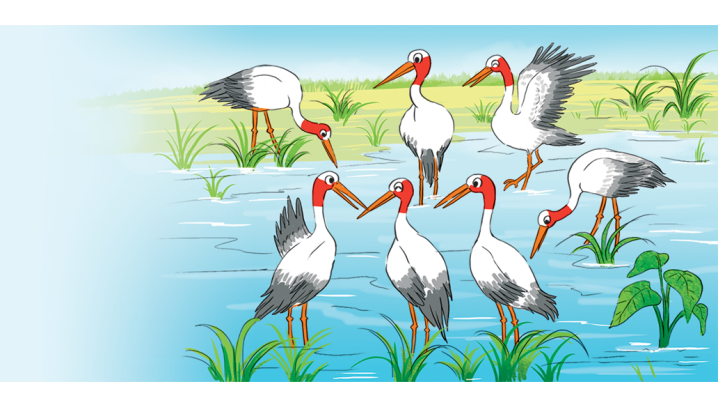 8
6
9
8
10
7
Tiết 3
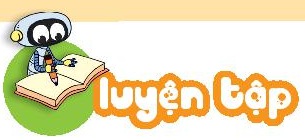 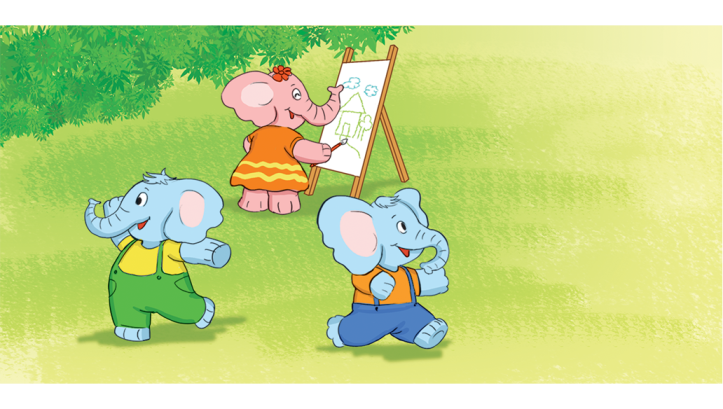 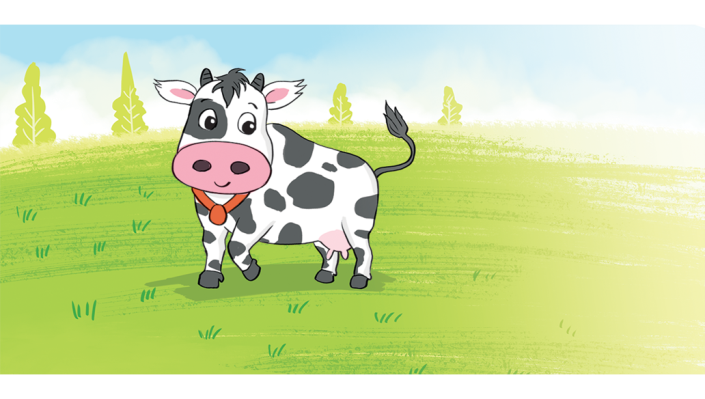 3
3
1
1
2
2
Tiết 3
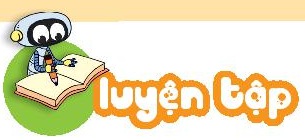 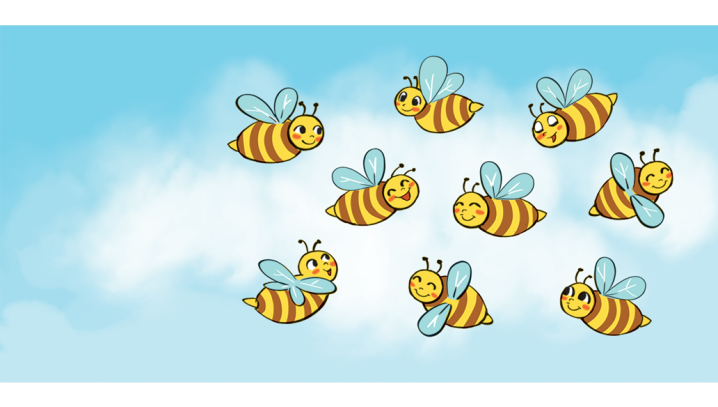 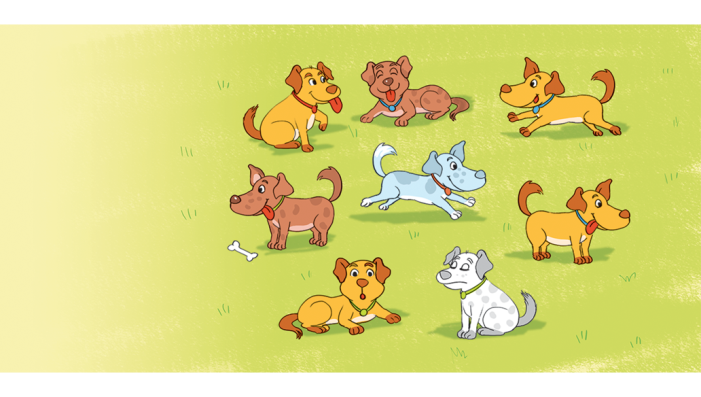 7
8
9
10
8
9
Thư giãn
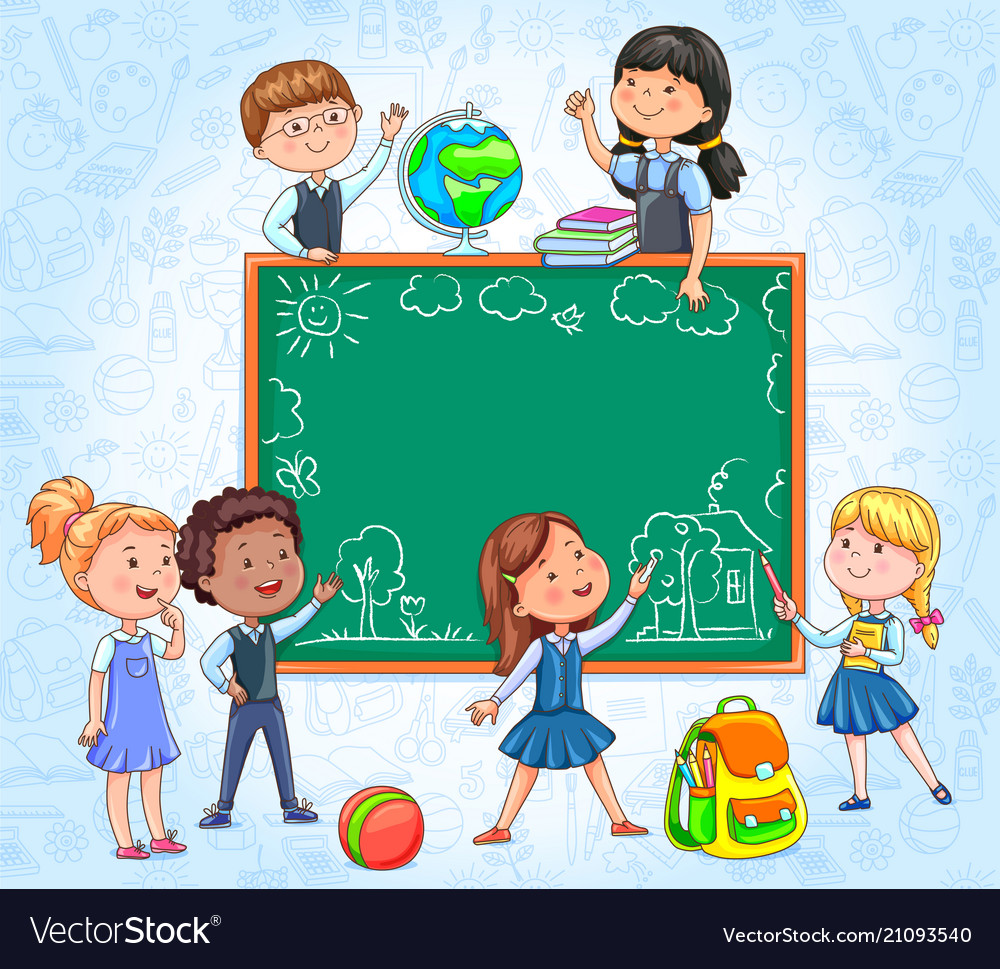 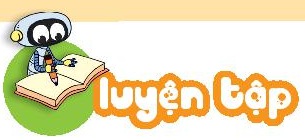 2
Chọn câu trả lời đúng.
Cho thêm trứng vào khay để trong khay có 8 quả trứng.
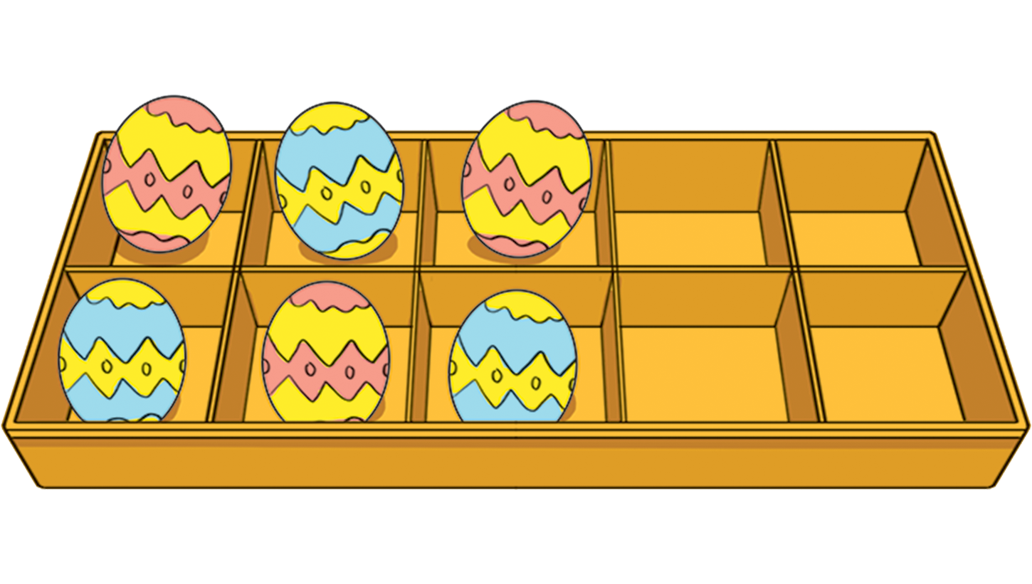 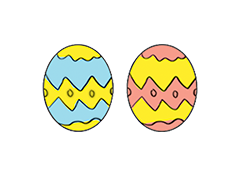 A.
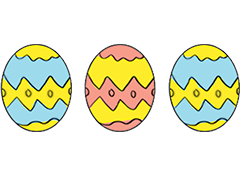 B.
Trò chơi: Nhặt trứng
* Cách chơi:
- Chơi theo nhóm.
- Người chơi lần lượt gieo xúc xắc, đếm số chấm ở mặt trên xúc xắc. Lấy một quả trứng được bao quanh bởi số đó.
- Trò chơi kết thúc khi lấy được 6 quả trứng.
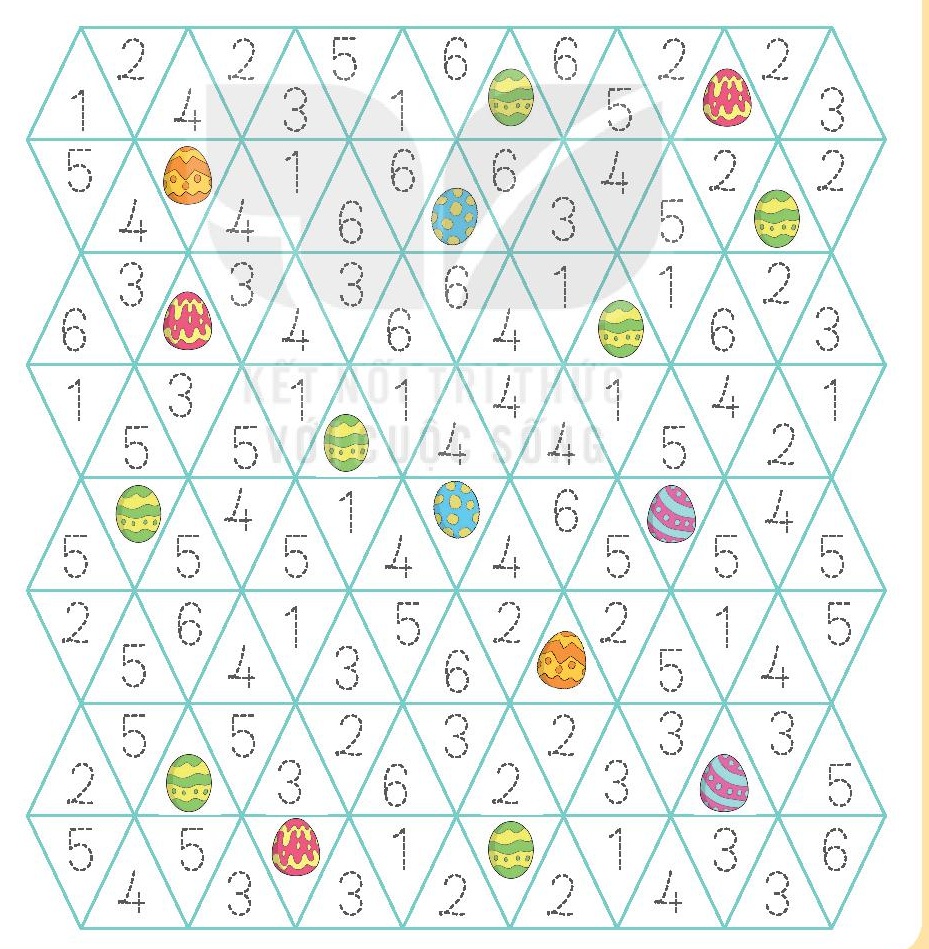 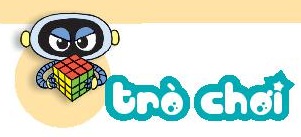 Tiết 3
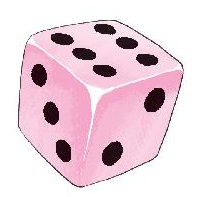 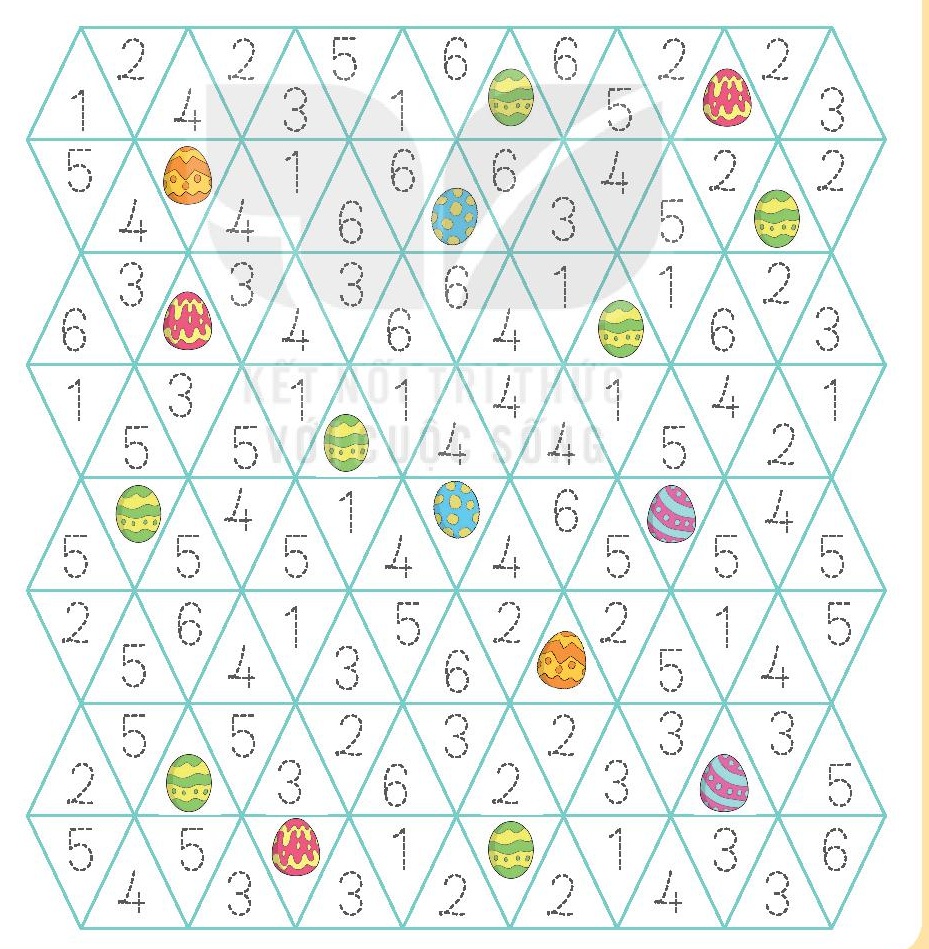 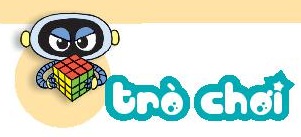 Tiết 3
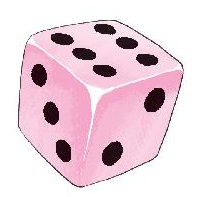 Tạm biệt !